Mental health and diseases
by: faris sawalha, rawad abu mwais, alex and Mario petropulo.
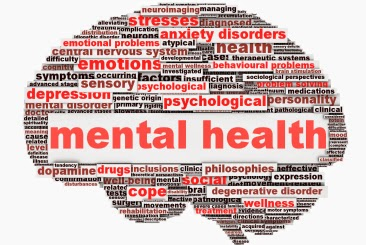 What is mental health?
emotional, psychological, and social well-being are all a part of mental health. mental health affects how we think act and feel towards others.
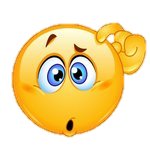 What causes mental health problems the most?
There are a lot of elements that affect mental health, here are some of the most important:
Abusive childhood experiences can affect mental health severely.
Bullying early on in life.
Being put under extreme stress or pressure.
Death of a close person like friends or family.
Family genetics.
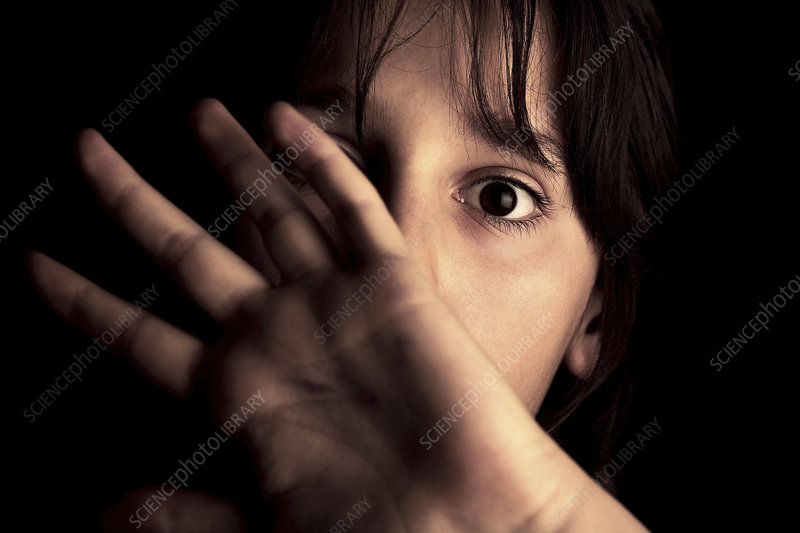 What are some of the most common mental heath disorders in teenagers?
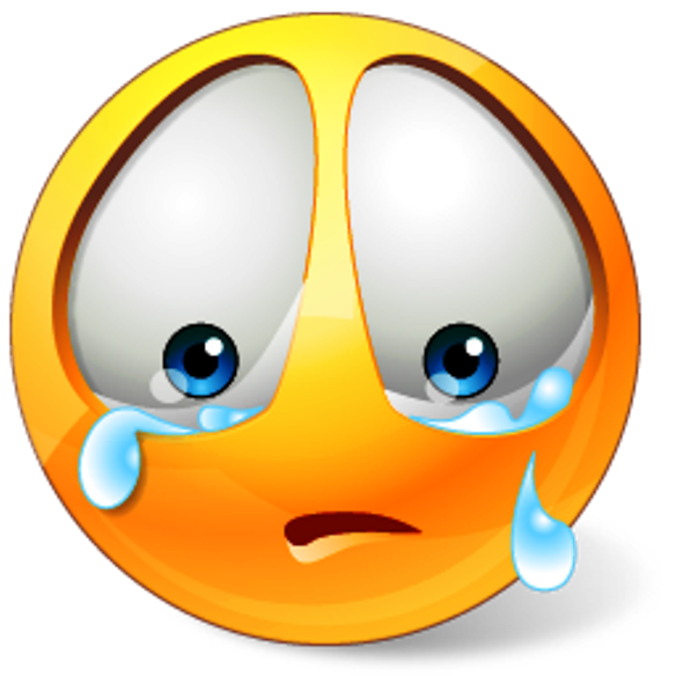 Depression
Anxiety
Post traumatic stress disorder (PTSD)
Eating disorders
Schizophrenia (mostly in young adults exposed to drug intake early on in life).
DEFINITION OF EACH DISORDER:
WHAT IS DEPRESSION?
Depression is a mental disorder that causes a repeating feeling of sadness or losing interest.
WHAT IS ANXIETY?
Anxiety is a recurring feeling of worry or unease, usually anxiety can vary from mild to extreme cases.
WHAT IS PTSD?
It is a disorder that occurs in people who have experienced scary , shocking or dangerous events throughout their life.
WHAT ARE EATING DISORDERS?
They are serious disorders and are diets based off of an abnormal way of eating, which could either be eating way too much or not at all.
WHAT IS SCHIZOPHRENIA?
Schizophrenia is a mental disorder characterized by disturbances in thought processes and perception.
After we conducted a survey consisting of 100 students all between the ages of 12-18 in Jordan, here are the results:
FROM THE SURVEY WE CONDUCTED, EATING DISORDERS ARE THE MOST COMMON MENTAL DISORDERS FOR TEENAGERS THROUGHOUT JORDAN.
How can mental health be treated?
There are a lot of options to help with mental health but here are important ones:
Therapy
Anti depression medicine
Support groups
Hospitalization
Reach out for support from your friends and family.
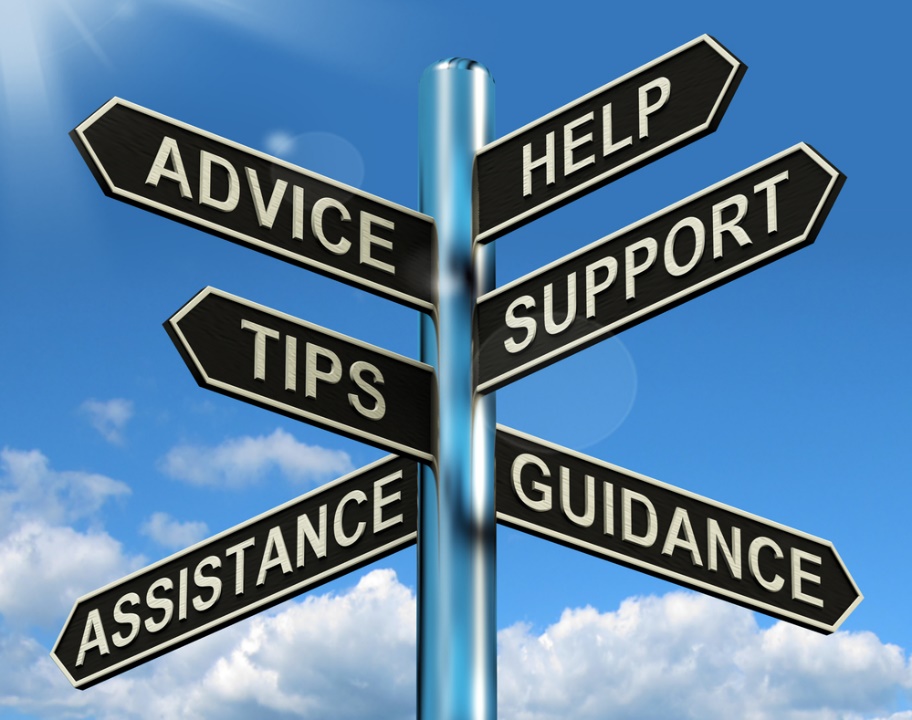 Spreading awareness about mental health.
Encouraging people to talk about their mental health openly can spread awareness and let people know more about mental health in general or even mental health disease.
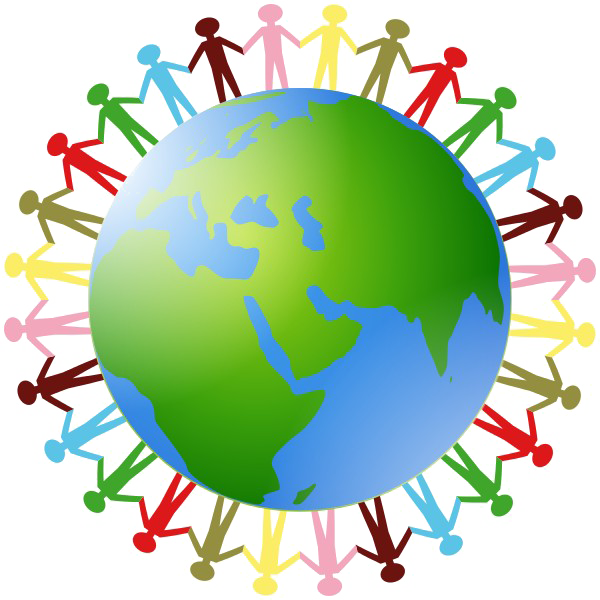 Thank you for listening!
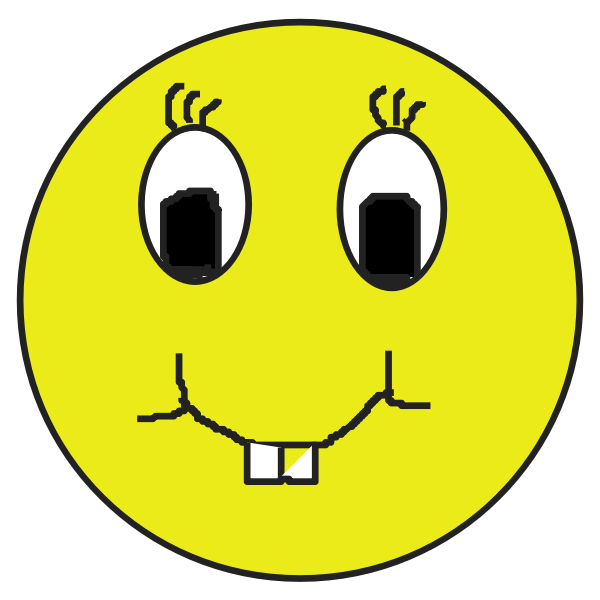 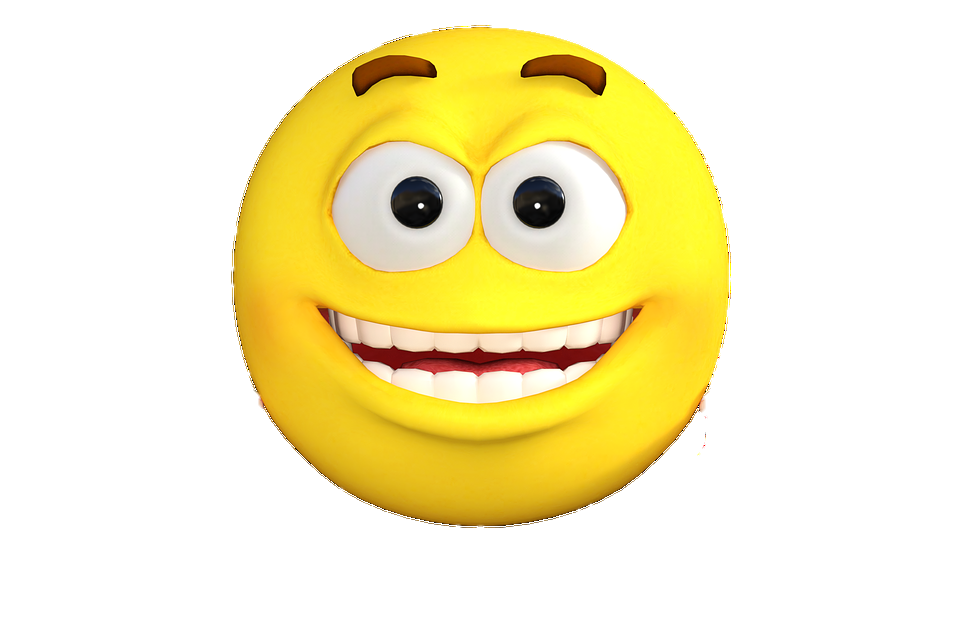 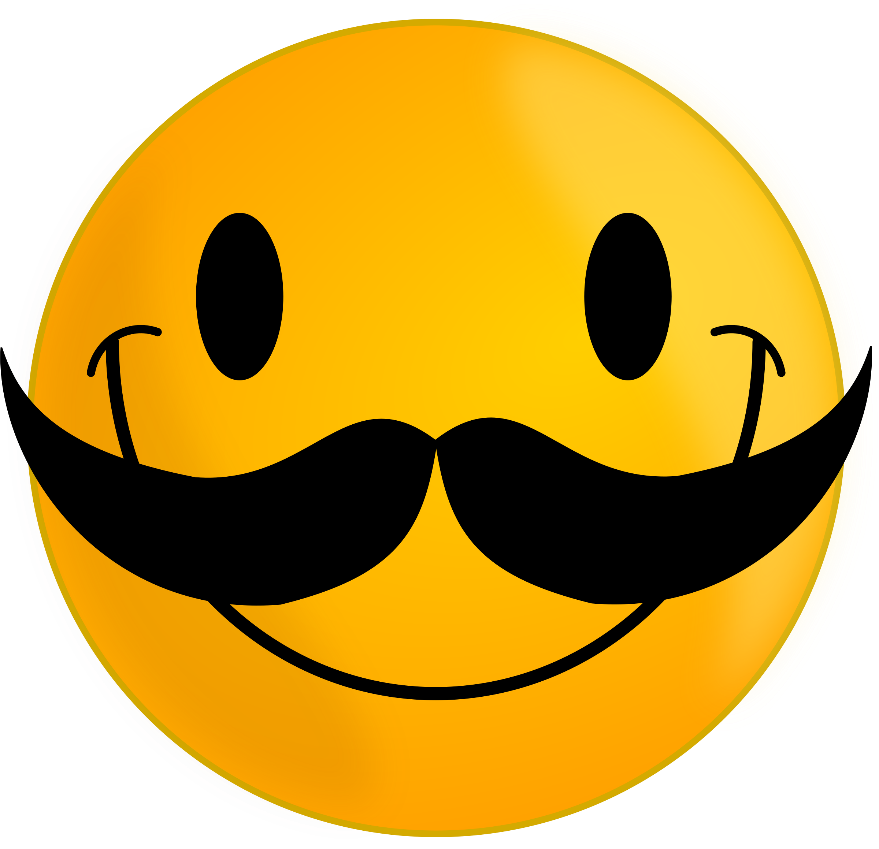 The links and cross checking:
https://www.mentalhealth.gov/, crosschecked from: https://www.cdc.gov/mentalhealth
https://www.mind.org.uk/ crosschecked from: https://medlineplus.gov/
https://mhanational.org/mental-health-treatments crosschecked from: https://www.mayoclinic.org/ 
https://www.nimh.nih.gov/ https://noroozclinic.com/
https://www.unicef.org/ https://raphafamilyservices.org/ https://nedc.com.au/